PHENIX Status @ 7.7 GeV
Stefan Bathe, Time Meeting, May 18, 2010
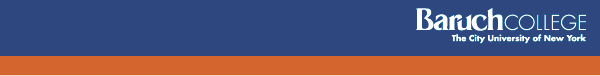 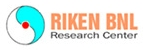 Accumulated luminosity
2
BBCLL1(>1 tubes)
As of Friday night, average rate in store up to 30 % higher 
(depending on intensity)

Time between stores decreased from 4 min. to 2.5 min.

Average rate 30 % higher

1.25 Hz in store average 
(up from 1 Hz)

1 Hz all-time average
(up from 0.7 Hz)

850 K minimum bias events
recorded to date 
(up from 450 K)
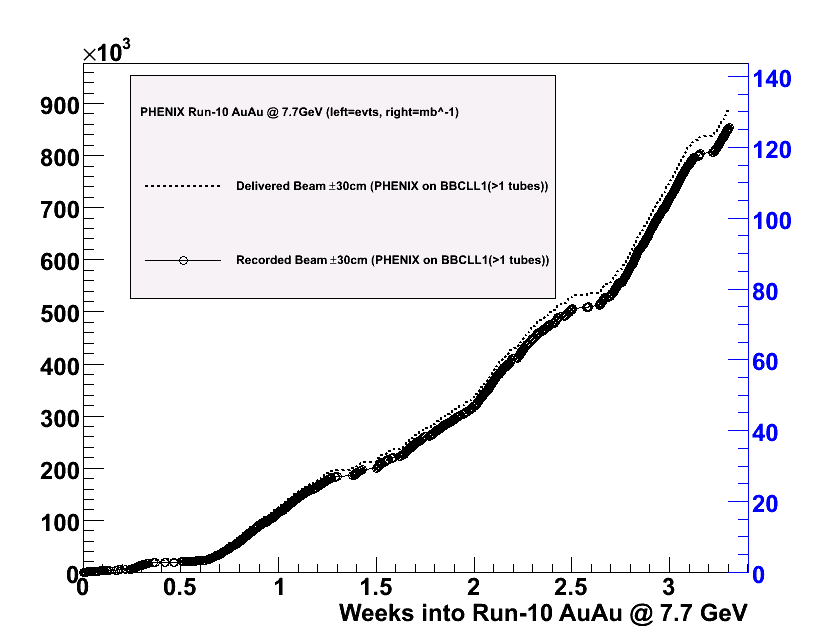 currently 630 K
mbias evts/week
(up from 470 K)
1.25 M events 
in 4 weeks
(up from 1.1 M)
Stefan Bathe
Time Meeting 05/18/2010
Time Dependence
3
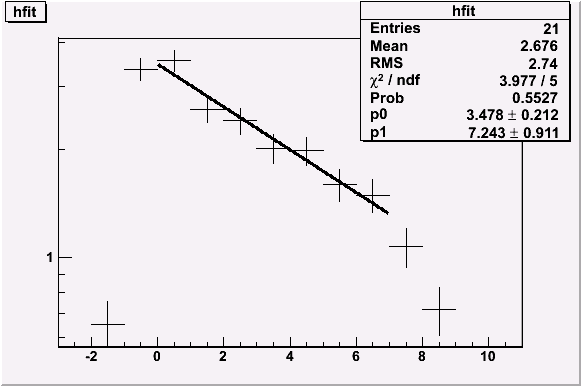 PHENIX BBCLL1(>0 tubes) 
+/- 30 cm vtx cut
(2 Hz laser rate subtracted)

rate(t=0) = 3.5 Hz
t1/2=7 min (good store)
t1/2=3.5 min (average store)
rate [Hz]
good store
t [min.]
Curious drop-off of rate 7 min. into store
Stefan Bathe
Time Meeting 05/18/2010
Optimum Store Length
4
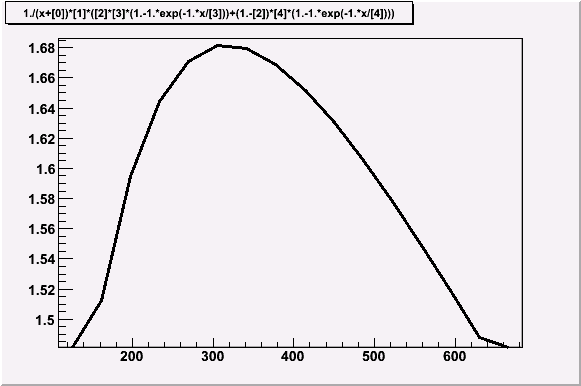 Assumptions:  
- 2.5 min. between stores
  (dump to peak)
- Counted only from peak

5 min. store length =
10 % luminosity gain for good store

3.3 min. store length =
40 % luminosity gain for average store
Current store length:
10 minutes
average rate [Hz]
optimum store length:
< 5 minutes
good store
t [s]
Stefan Bathe
Time Meeting 05/18/2010
BBC Charge vs. h=0 Multiplicity
5
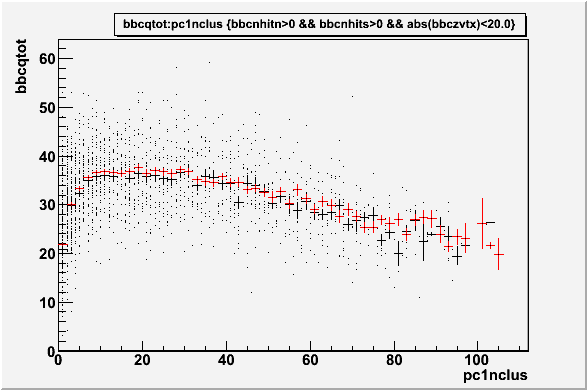 Almost PERFECT agreement with UrQMD
DATA
UrQMD
from Jeff Mitchell
Stefan Bathe
Time Meeting 05/18/2010